性別平等教育
宣導
國小 中年級 模組
臺南市文元國小
資料提供:勵馨基金會公民對話部倡議組
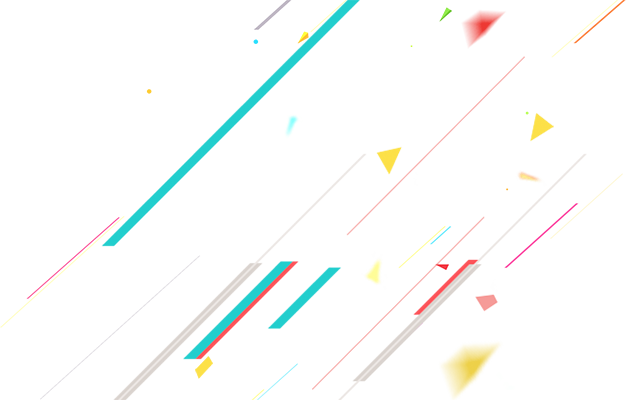 性別刻板印象
性別偏見
性別角色的突破
課程內容
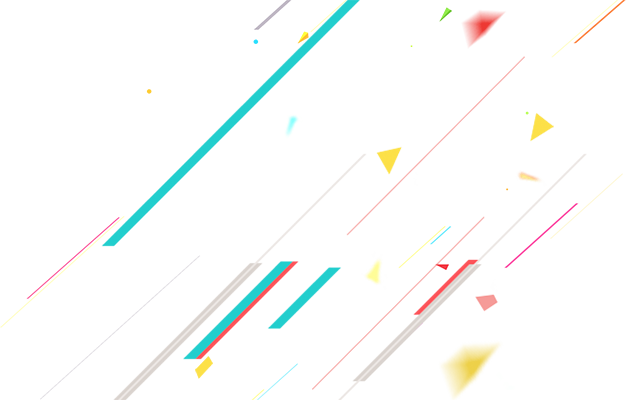 性別偏見
性別角色的突破
性別刻板印象
認識性別刻板印象
覺察身邊的刻板印象
暸解性別刻板印象可以被翻轉
認識性別偏見
認識性別偏見對個人的影響
看見性別突破的可能
暸解個人的發展不該受性別角色束縛
課程內容
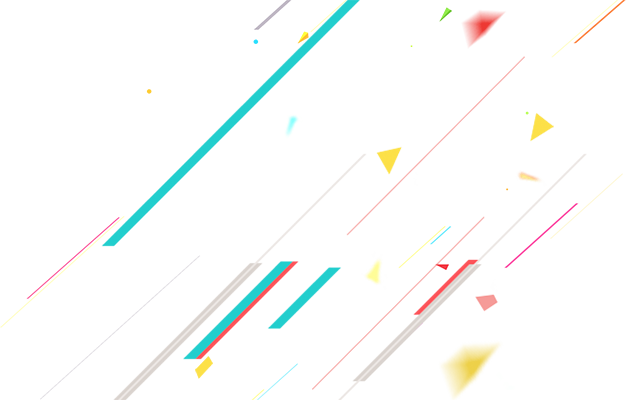 性別刻板印象
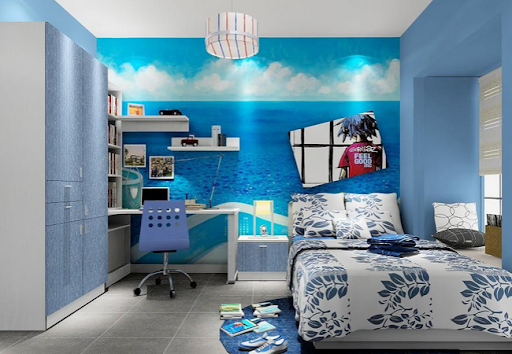 女孩的房間？
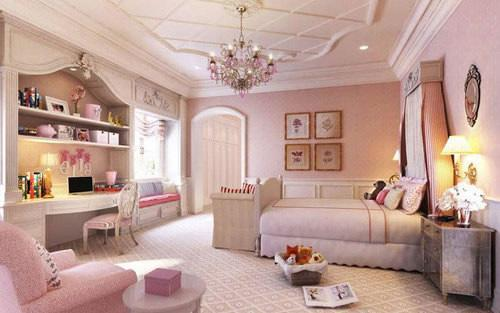 男孩的房間？
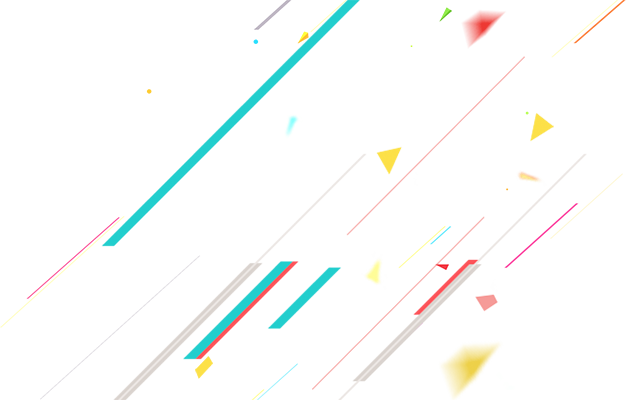 性別刻板印象（搭配小活動）
你/妳常聽到的：

女孩應該要？

男孩應該要？
陽光暖男
皮膚白皙
運動好
溫柔
長髮
帥
堅強
呵護
幽默感
矜持
端莊淑女
陰柔
有擔當
體貼
害羞
不扭捏
養家
育兒
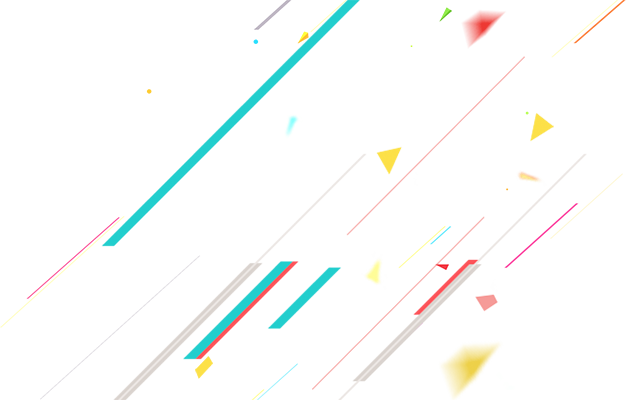 性別刻板印象
人們對男性或女性角色特征的固有印象，
     它表明瞭人們對性別角色的期望和看法。

傳統中有許多性別角色刻板印象的例子，如大男人和小女人、男強和女弱、男尊女卑等。
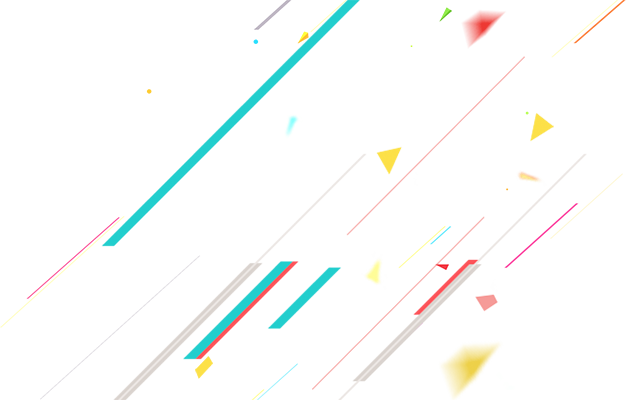 性別刻板印象
形容男生常用：勇敢、男子漢、可靠、競爭力、不擅言語溝通、堅強等字眼
形容女生就用：
溫柔、體貼、善體人意、優雅、乖巧等字眼
當人們說“他很娘”或“她和男的一樣”時，就是在用性別刻板印象來評價某個男性或女性。
性別偏見
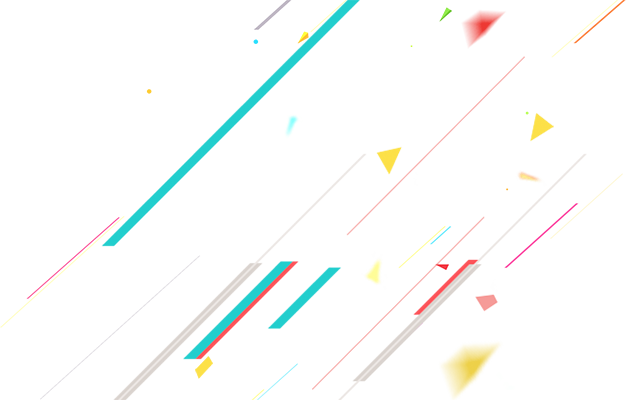 拒絕性別刻板印象 （女生篇）
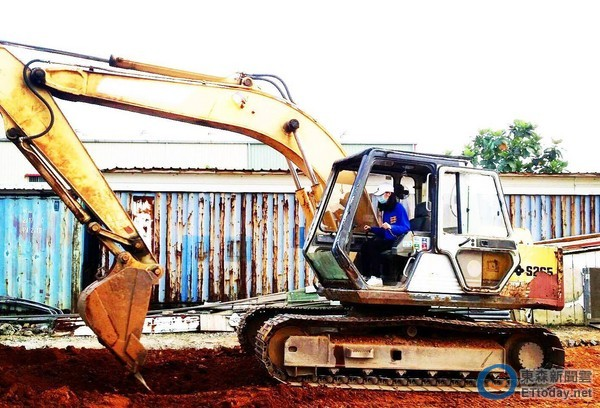 YouTube
世大運女足賽》台灣3：0勝阿根廷 世大運奪首勝
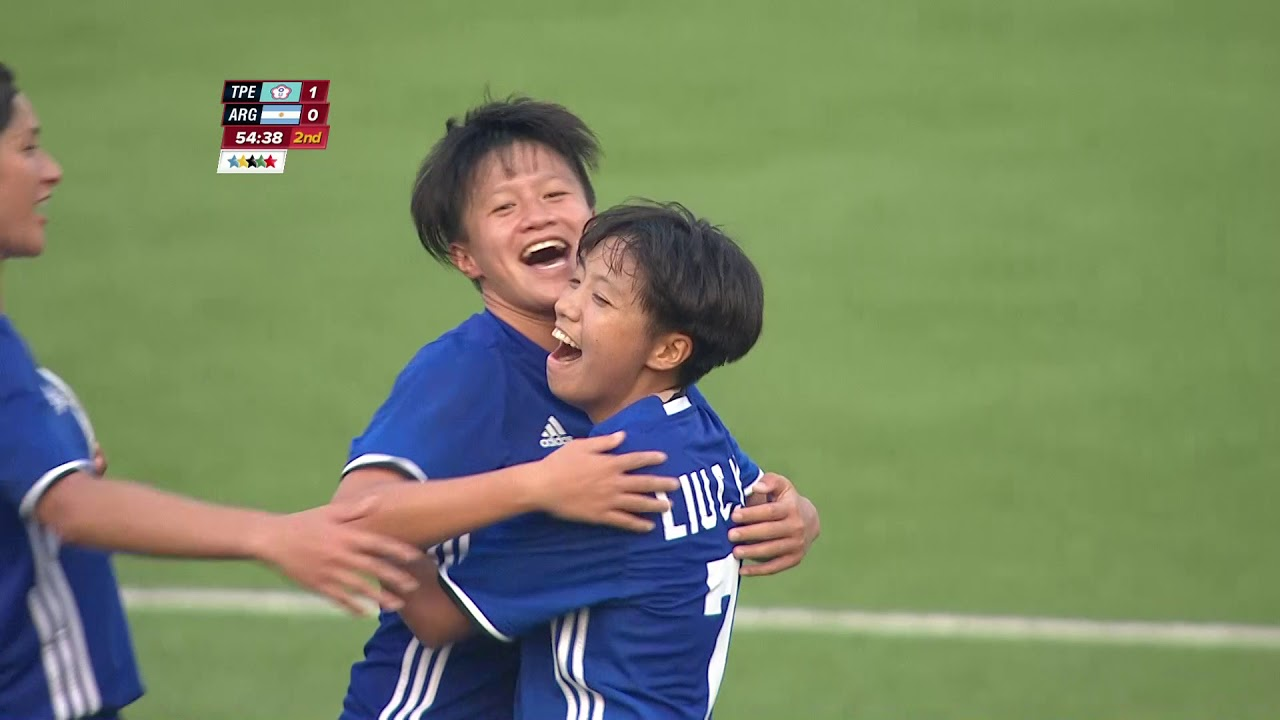 開怪手是我從小的夢想！23歲甜心烘培師努力考照
　「挖」出一片天
女孩可以有很多樣
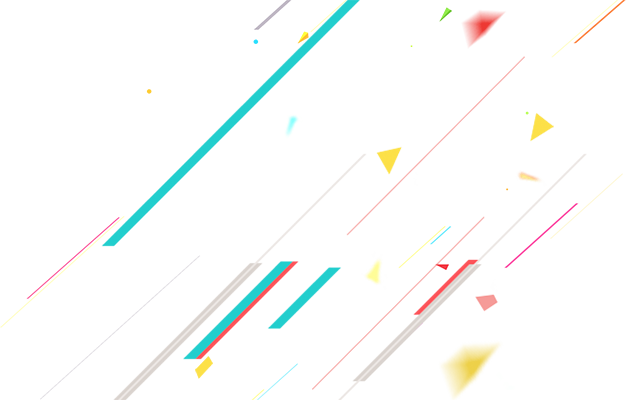 拒絕性別刻板印象（男生篇）
Cheers雜誌
花藝鬼才吳尚洋：不一樣，又怎樣？我更可以做自己！
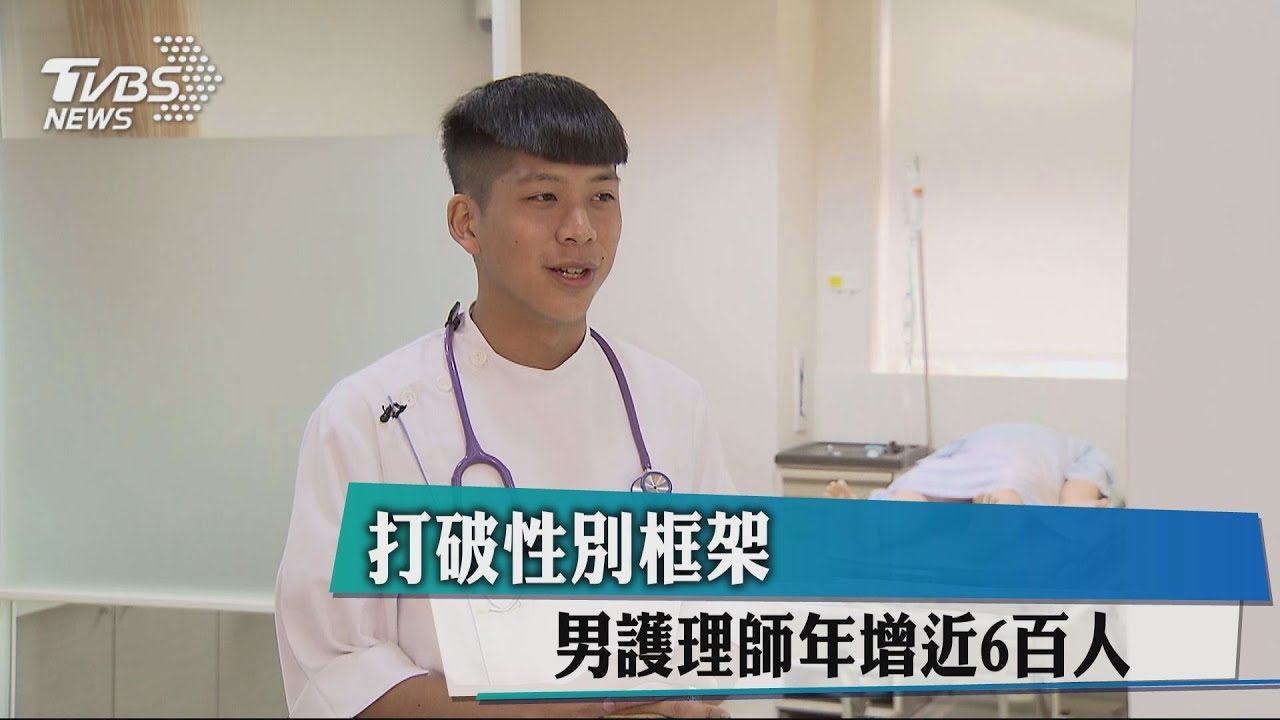 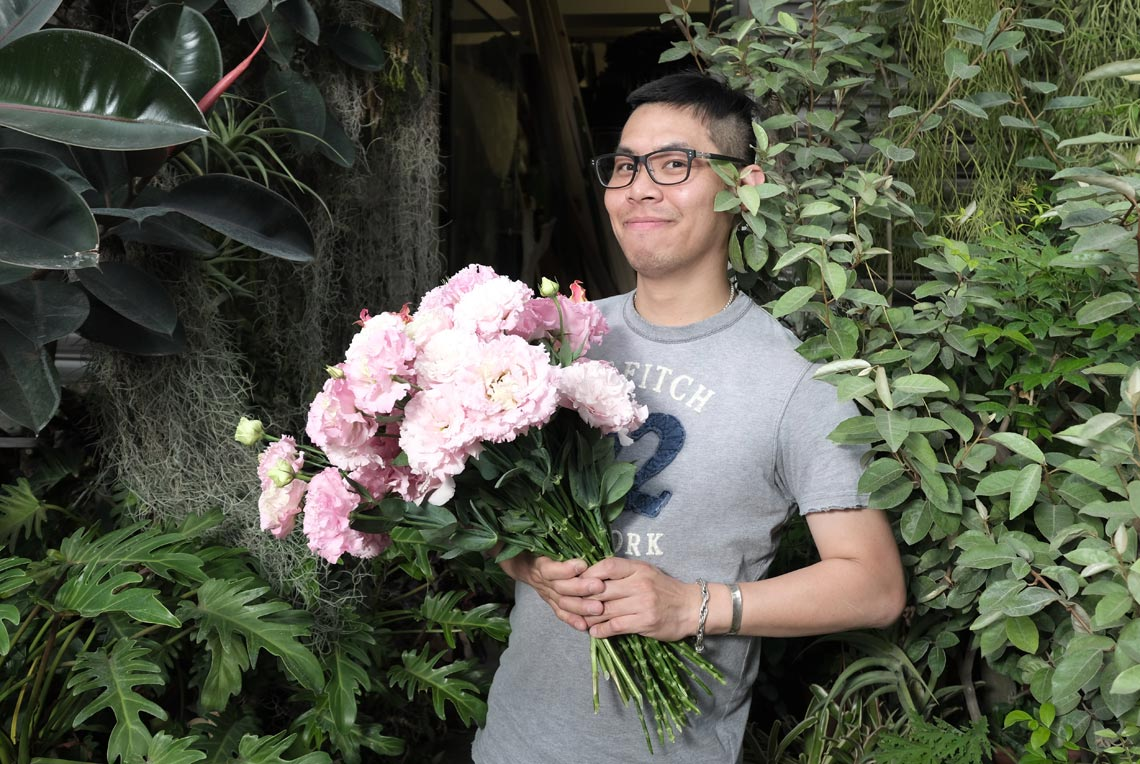 男孩可以有很多樣
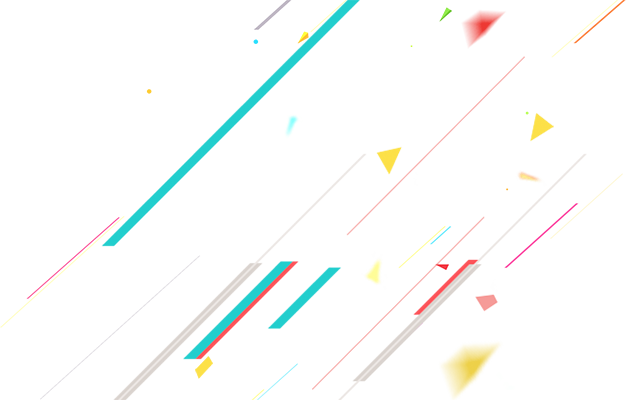 性別偏見
因為對某個人是男性或女性，所抱持的負面態度

例如：男生不能當護士，女生不能開飛機、女生都喜歡讓男生請客、貪小便宜…
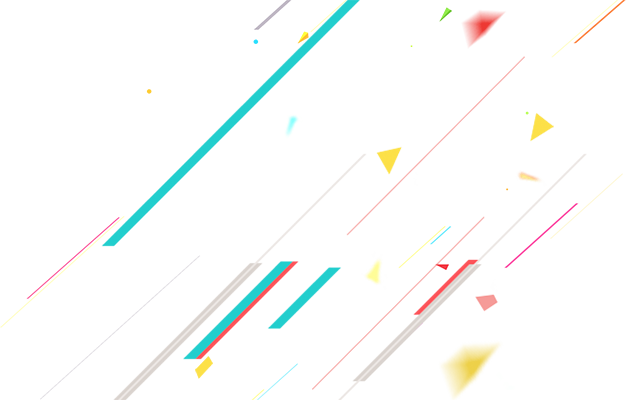 打破性別偏見
服裝選擇
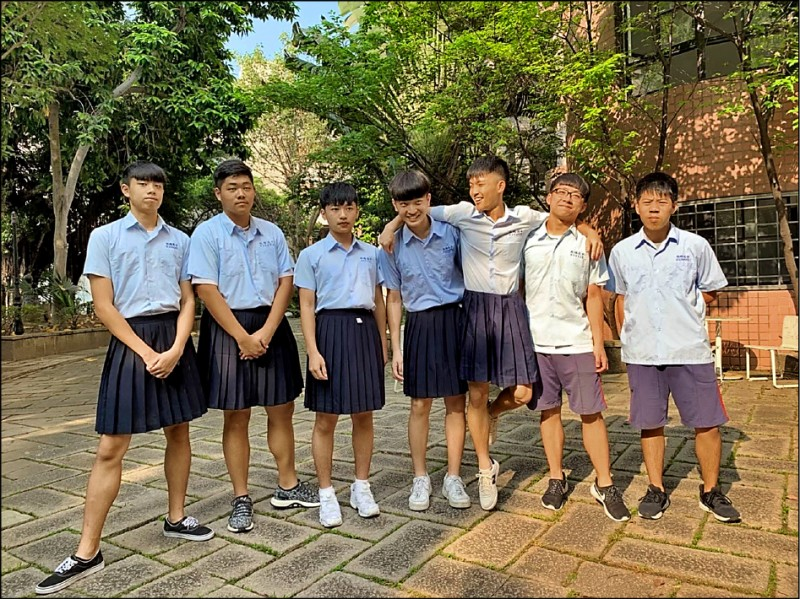 家務分工
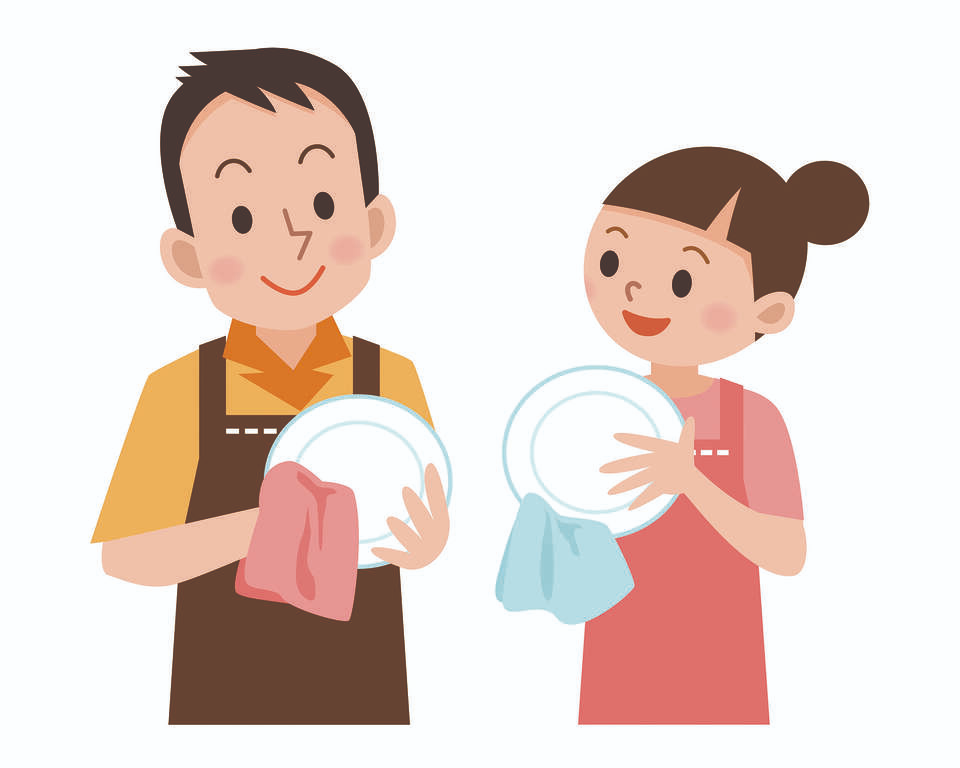 自由時報
板橋高中開放男生穿裙上學
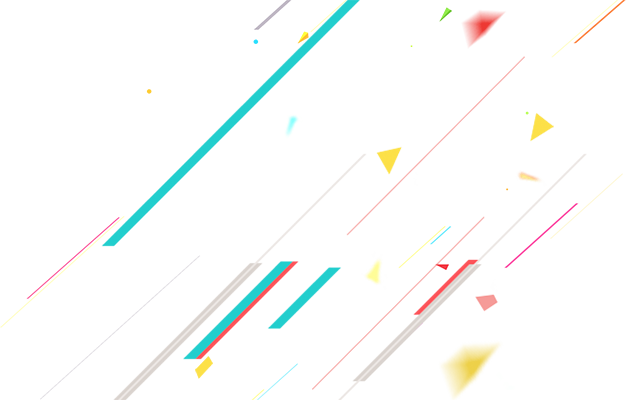 性別角色的突破
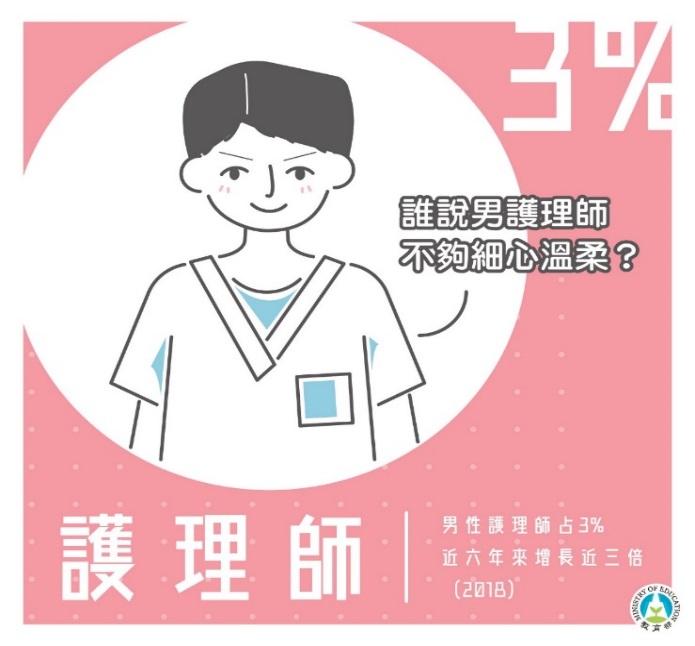 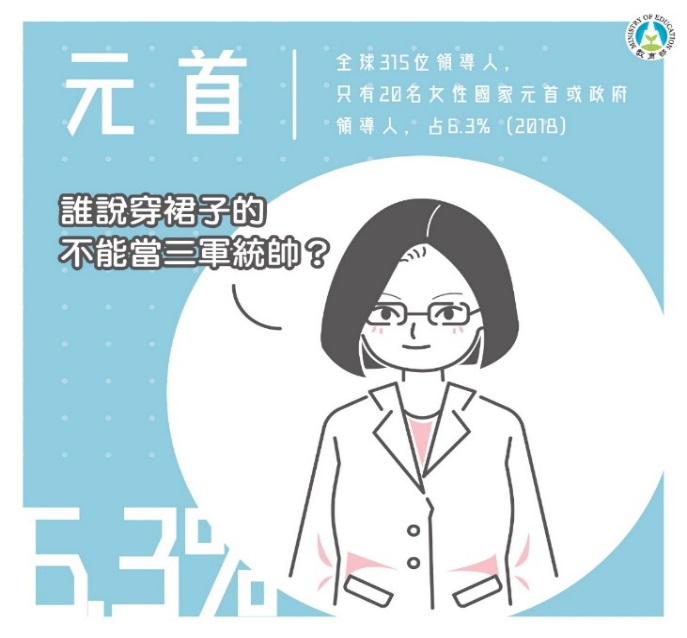 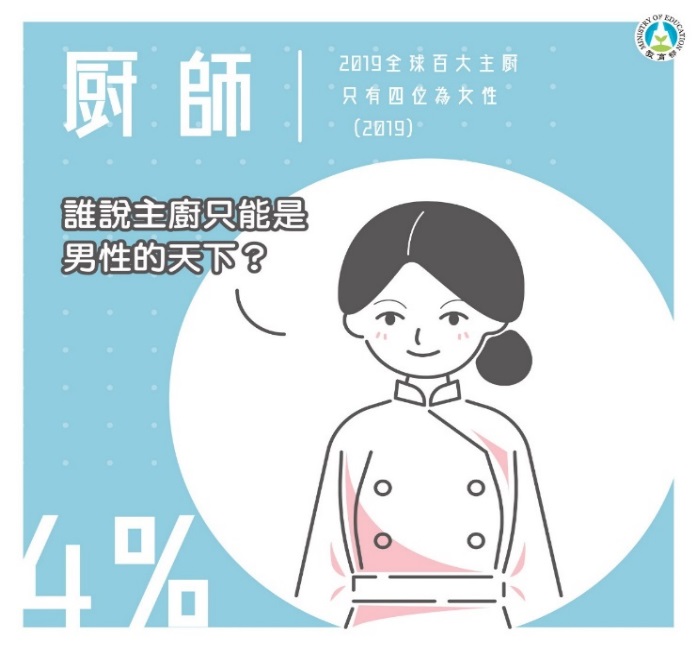 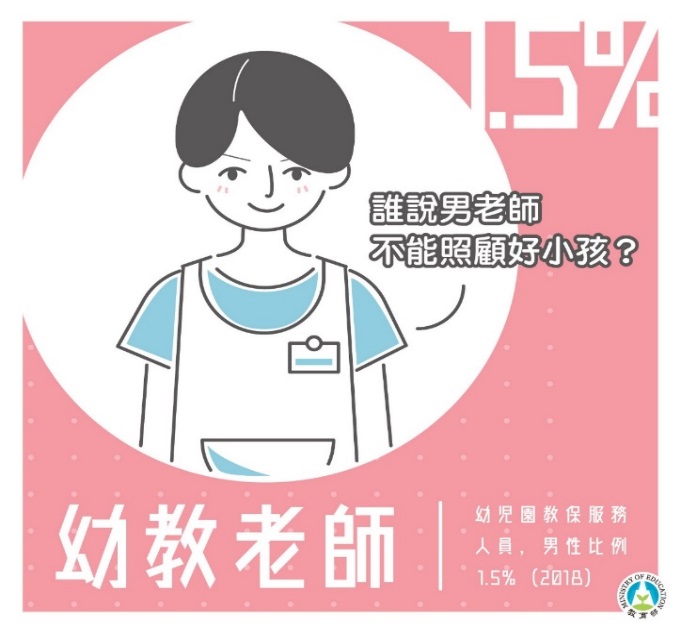 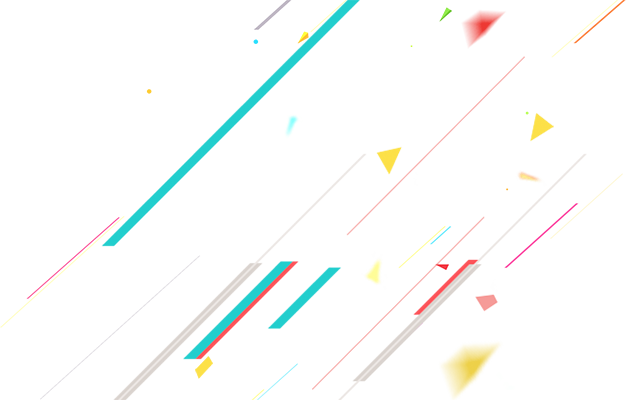 性別角色的突破
有哪些人物，你覺得也在打破性別框架？
瑪麗亞・斯克沃多夫斯卡・居禮
參考媒材
身體界線（兒童版）：https://www.youtube.com/watch?v=Yi4ywIf8QQ0
後勁女子足球：https://www.facebook.com/watch/?v=2107872006144843
微紀錄片 瘋傳出去～國防部竟讓特戰女兵淚崩！【我會救妳】https://www.youtube.com/watch?v=jN6vU5JyaCE&t=428s
職業不分性別 10分鐘 國語版https://www.youtube.com/watch?v=tlunXDuQUZ0